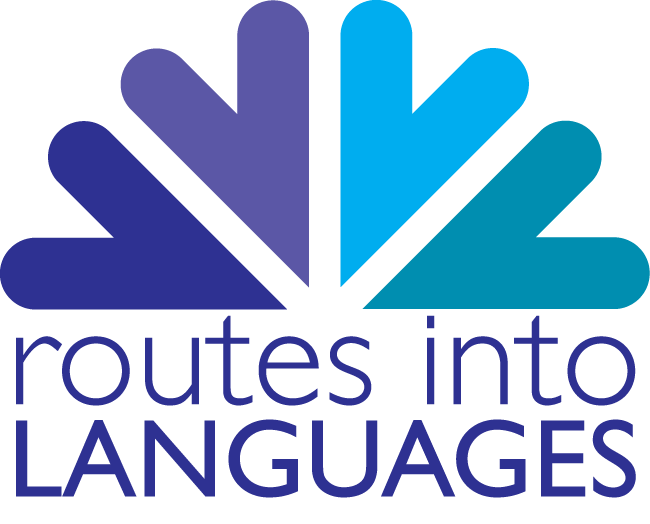 Module 1Dictionary skillsPart 2
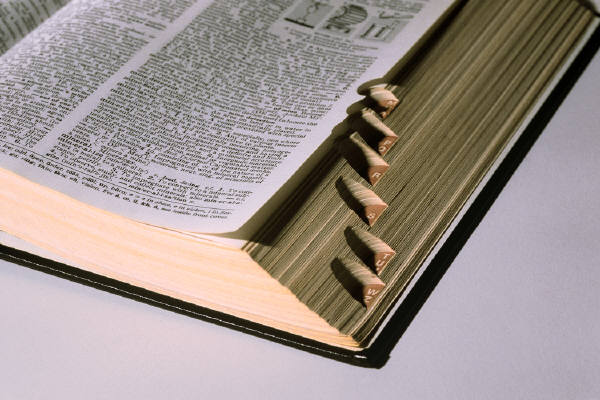 Developed by Céline Benoit
Aston University
Make sure you know how to use the new word.
Ask yourself these questions about the new word:

	Is it a noun? 	       What gender is it?

	Is it an adjective? 	  What other forms does it take (feminine/plural)

	Is it a verb?	       Does it take a preposition? How is it conjugated?

	Is it formal or informal?         Is it appropriate to use in academic writing or is it more colloquial?
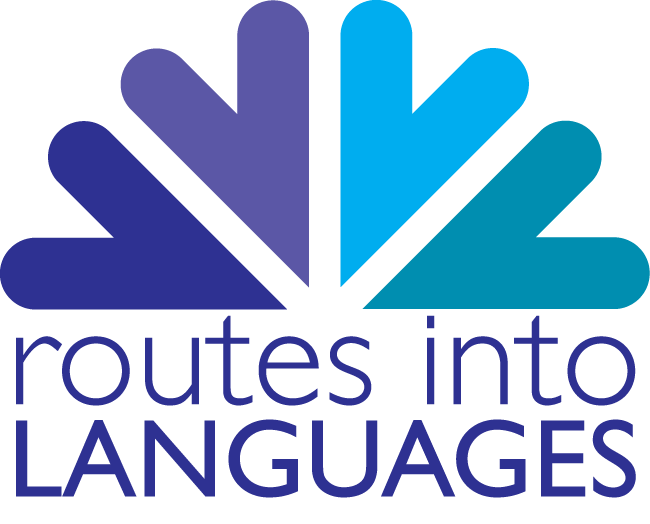 Pronunciation
Learn the phonetic alphabet. At the beginning of most good dictionaries, you will find the phonetic table, which tells you how to pronounce the phonetic symbols given with each word. If you learn these symbols, you will find it much easier to pronounce new words.

	Have a look at the British Council website which provides phonemic tables for the sounds of English: http://www.teachingenglish.org.uk/activities/phonemic-chart 

	Stress marks are shown in most dictionaries to demonstrate which syllable is stressed.  For example:
	
	'pho-to-graphpho- 'to-gra-pherpho-to-'gra-phic
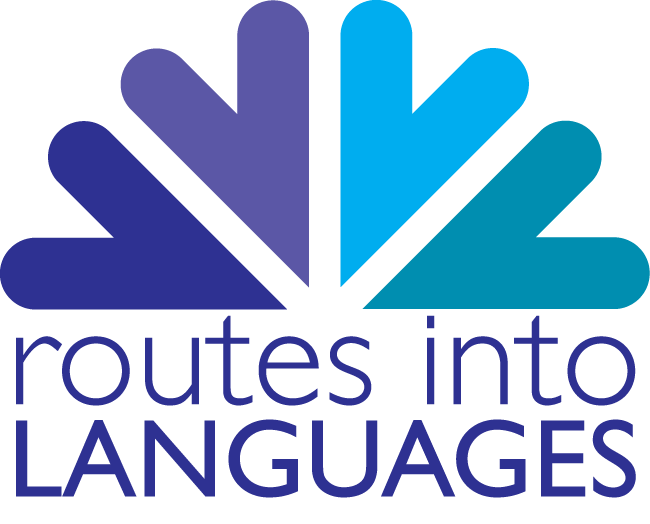 Sources
http://dictionary.cambridge.org/ 

http://www.larousse.fr/ 

http://www.linternaute.com/ 

http://www.teachingenglish.org.uk/try/activities/phonemic-chart
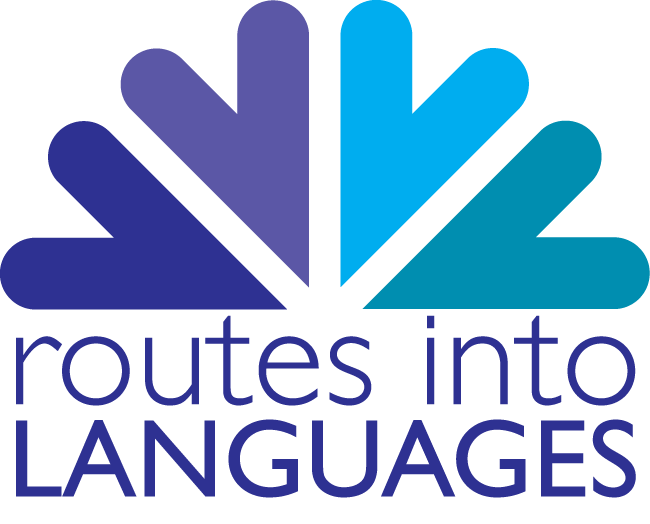